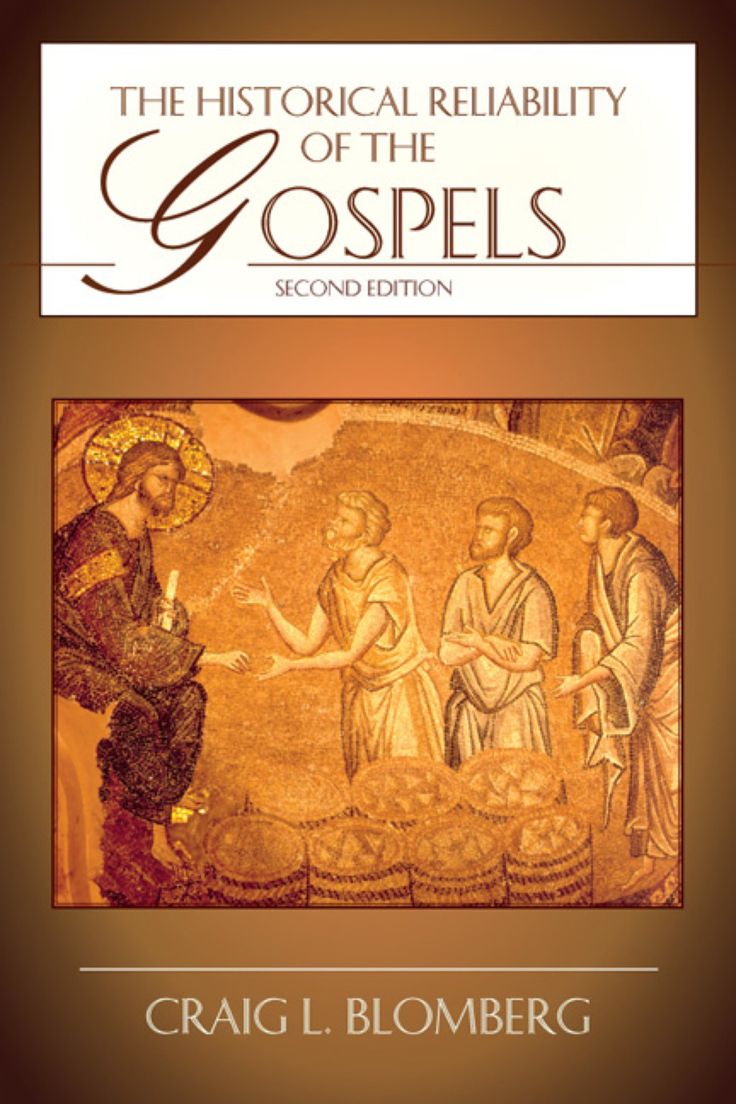 The Reliability of the Gospels
Are they trustworthy?
Adapted from a 2006 Class Presentation by Anna Lee forDr. Rick Griffith • Singapore Bible College • BibleStudyDownloads.org
Areas of Concern Regarding the Gospels
Textual criticism
Authorship and date
Questions of intention and genre
Criteria of authenticity
Addressed in This Presentation
Archaeology
Non-Christian Writers
Post-New Testament Christian Writers
The Rest of the New Testament
Conclusion
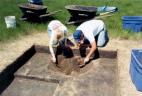 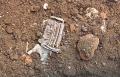 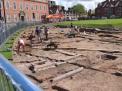 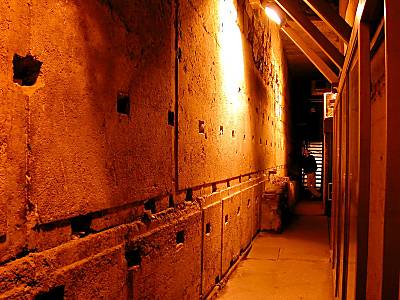 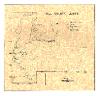 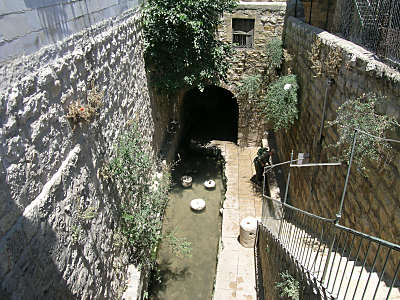 Archaeology
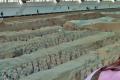 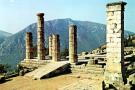 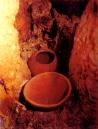 Non-Christian Writers
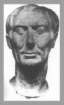 Greco-Roman Sources
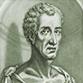 Julius Africanus
Pliny the Younger
Suetonius
Tacitus
Lucian of Samosata
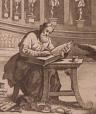 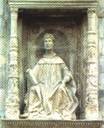 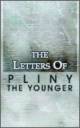 Julius Africanus
Lucian of Samosata
Thallus attributed the darkness that occurred during the crucifixion to an eclipse of the sun.
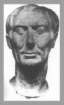 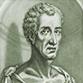 Peregrinus worshiped the man who was crucified at Palestine…
Christians met regularly and sang hymns.
Christians received their name from “Christ who had been executed by sentence of the procurator Pontius Pilate in the reign of Tiberius.”
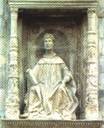 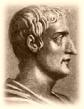 Pliny the Younger
Tacitus
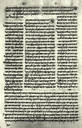 Jewish Sources
OT Apocrypha
Rabbinic Literature
Rabbinic commentaries
Rabbinic traditions
Josephus
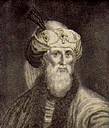 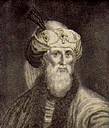 Josephus
1st Century Pharisee and defeated freedom-fighter-turned-historian
“There lived Jesus, a wise man” (Antiquities 18.3.3)
Described the martyrdom of James “the brother of Jesus – the one called Christ” (Antiquities 20.9.1)
Post-NT Christian Writers
Unorthodox Sources
Coptic Gospel of Thomas
Apocryphon of James
Gospel of Philip
Gospel of Truth
Other Apocrypha
Gospel of Peter
The Unknown Gospel
Infancy Gospel of Thomas
Post-NT Christian Writers
Jewish-Christian Gospels
Ebionite Gospel
Gospel of Nazoreans
Egyptian Gospel of the Hebrews
Later Legends
Gospel of Barnabas
The Apostolic Fathers
Polycarp
Ignatius
Clement
Didachē
Authentic Agrapha
“Unwritten things”
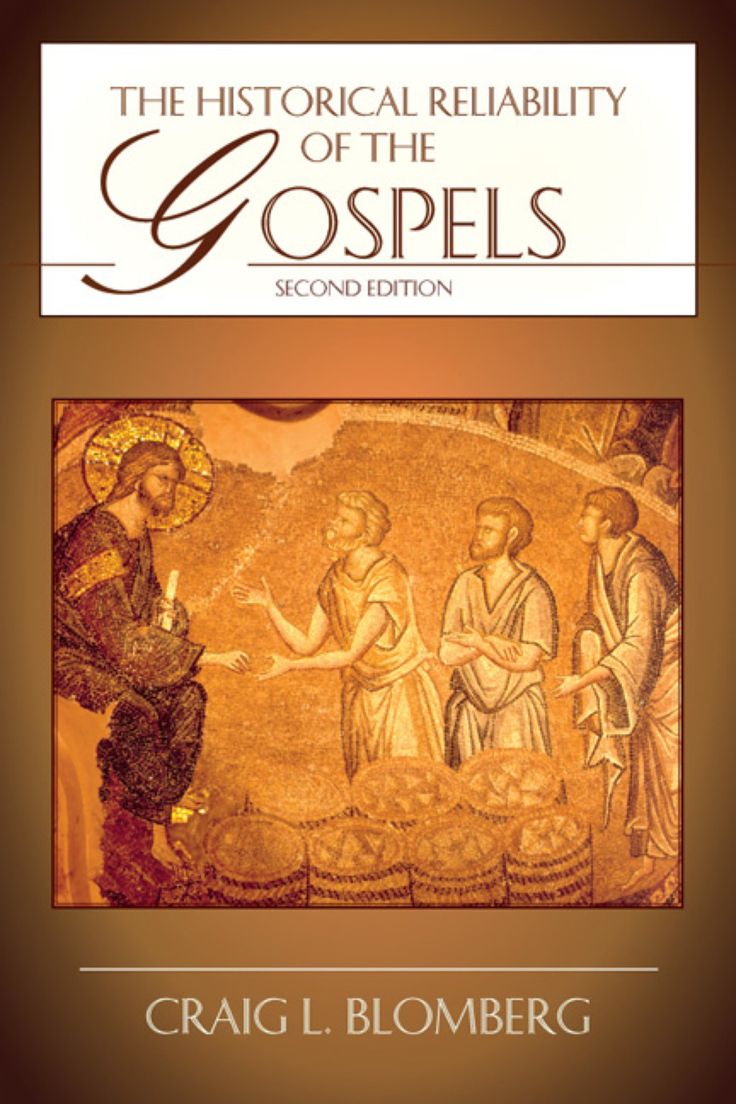 The Rest of the New Testament
Acts
Not much is said about the life of Jesus
However, in Acts 10:36-41 Peter sums up Jesus' life in his words to Cornelius
Paul
Paul wrote his letters while the Gospels were also being written
Noted about Jesus: 
Descended from Abraham and David (Gal 3:16; Rom 1:3)
Upbringing in Jewish law (Gal 4:4)
Gathered disciples together (Gal 1:19; 2:9)
Paul (continued)
Noted about Jesus (continued): 
Impeccable character and exemplary life (Phil 2:6-8; 2 Cor 8:9; Rom 15:3, 8)
Last supper and betrayal (1 Cor 11:23-25)
Details of death and resurrection (Gal 3:1; 1 Thess. 2:15; 1 Cor 15:4-8)
General Epistles
James
Numerous allusions
Sermon on the Mount parallels
1 Peter
Born anew aludes to John 3:5
Readers love Jesus without seeing Him
Called out of darkness into light
Early Christian Creeds
Various passages in Epistles that have been identified as poetic, hymnic in structure and form
Filled with Christological teaching in a style reminiscent of later Christian creeds
Conclusion
Conclusion
All of these evidences (within and outside the Gospels) can't prove total trustworthiness
They support but do not show inspiration or inerrancy
Those who believed deduced from other convictions about the nature of God and His revelation
Conclusion (cont'd)
Based on sheer historical grounds…
There is substantial reason to believe in the general trustworthiness of the Gospels
The Historical Trustworthiness of the Gospels
Are they reliable?
Black
Get this presentation for free!
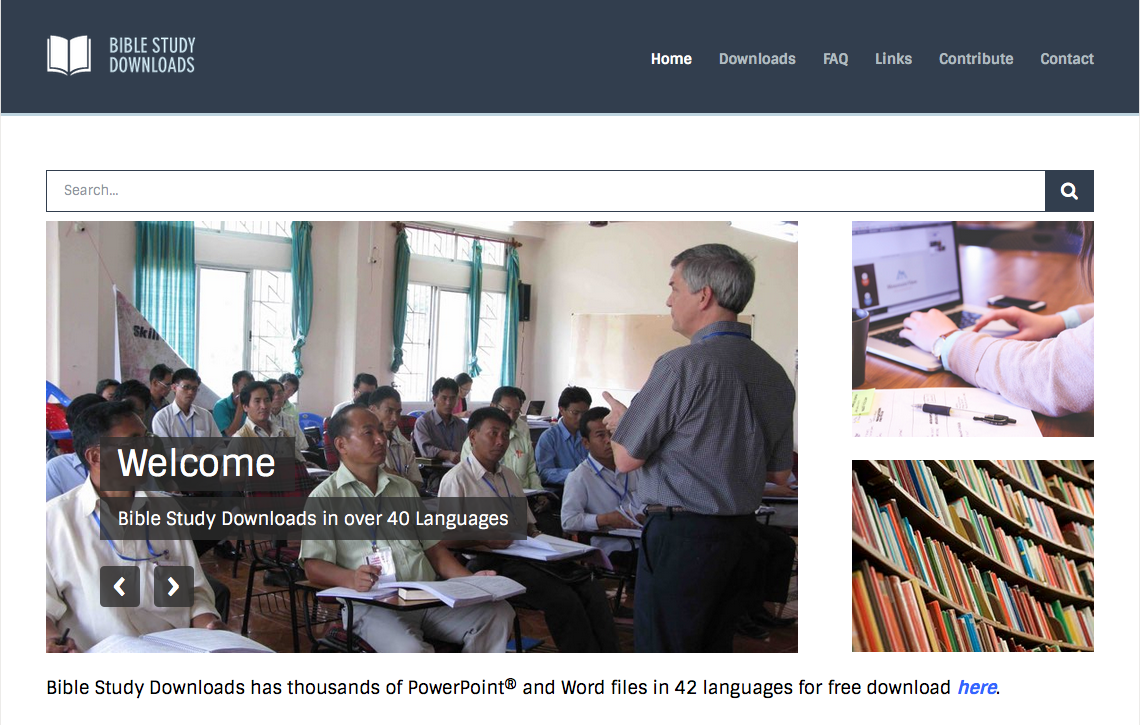 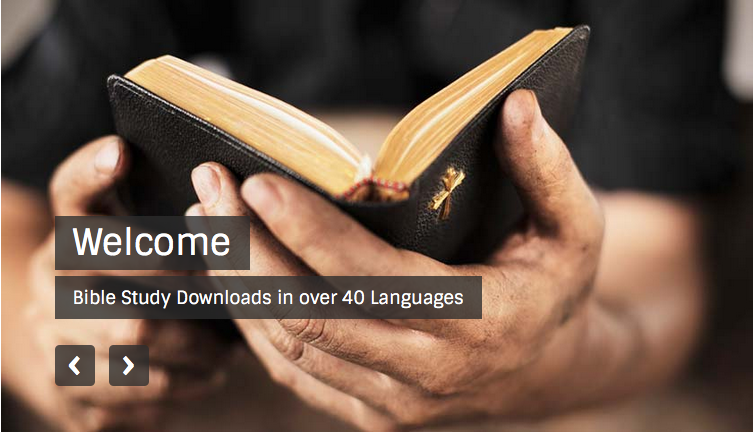 NT Criticism link at BibleStudyDownloads.org
[Speaker Notes: NC Criticism (nc)]